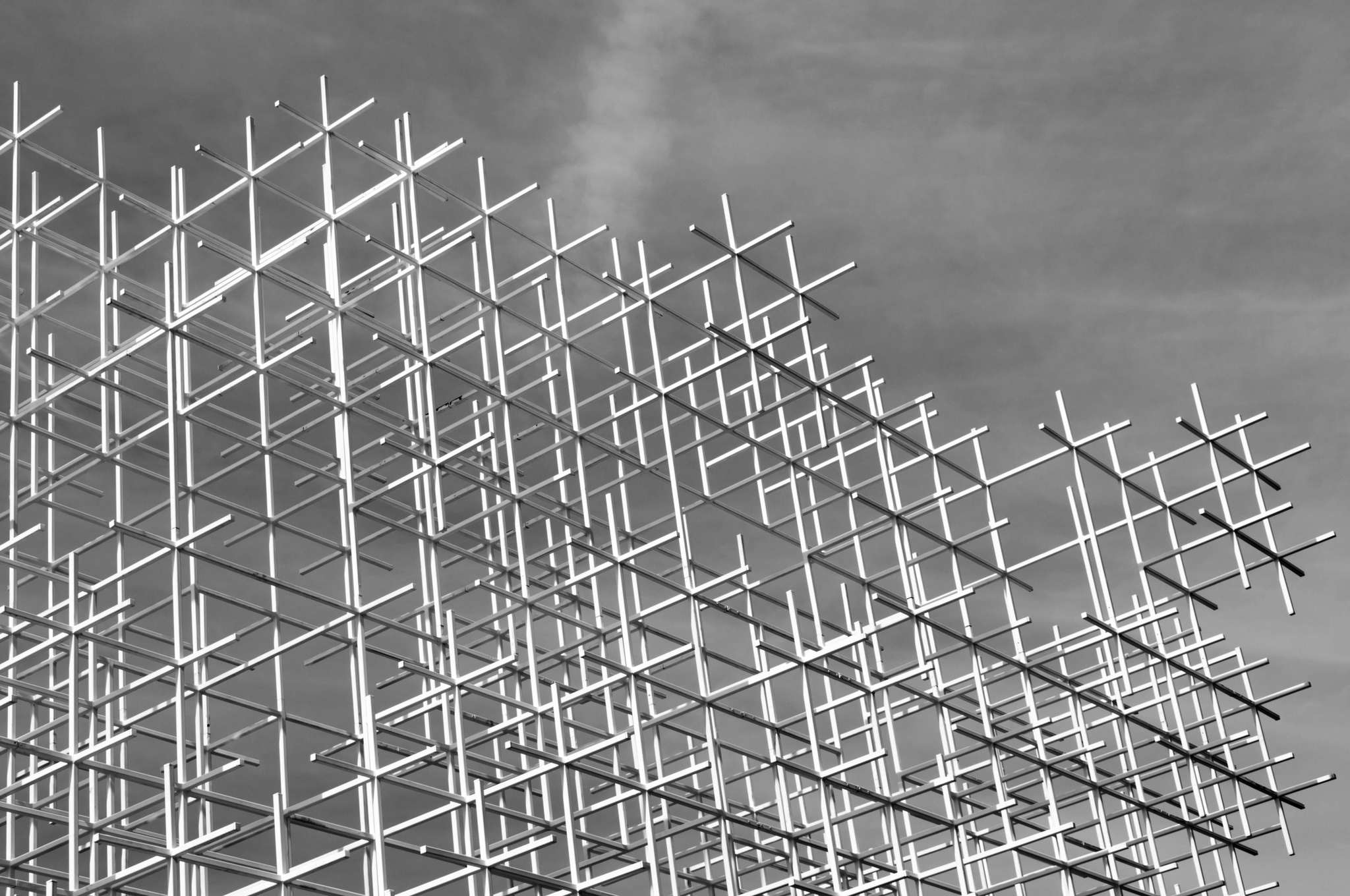 Health & Safety – Legal Update
April  2022
Anne Davies, Partner
E: anne.davies@fisherbroyles.com 
T: 07833 093965
21/04/2022
© FisherBroyles UK, LLP 2022
1
HSE Enforcement Statistics 2020/2021
*Based on a search of the HSE Prosecution Register
21/04/2022
2
Sentencing Guidelines
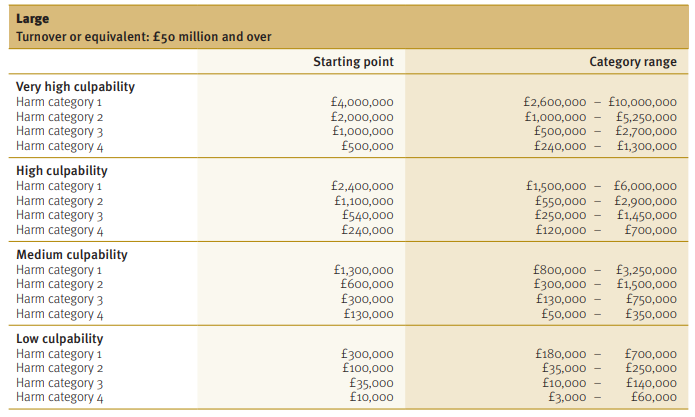 21/04/2022
3
Questions for you and your organisation
Do I know when the last fatality, life-altering injury or catastrophic event occurred in this organisation and the names of the victims?
Do any of my behaviours as a leader suggest, even unintentionally, that fatalities or injuries are acceptable and part of doing business?
Do any of our systems or processes suggest, even unintentionally, that fatalities or injuries are acceptable and part of doing business?
Do our systems and processes help us comply with the spirit of the law to protect health and safety or are they there to simply demonstrate compliance with the letter of the law?
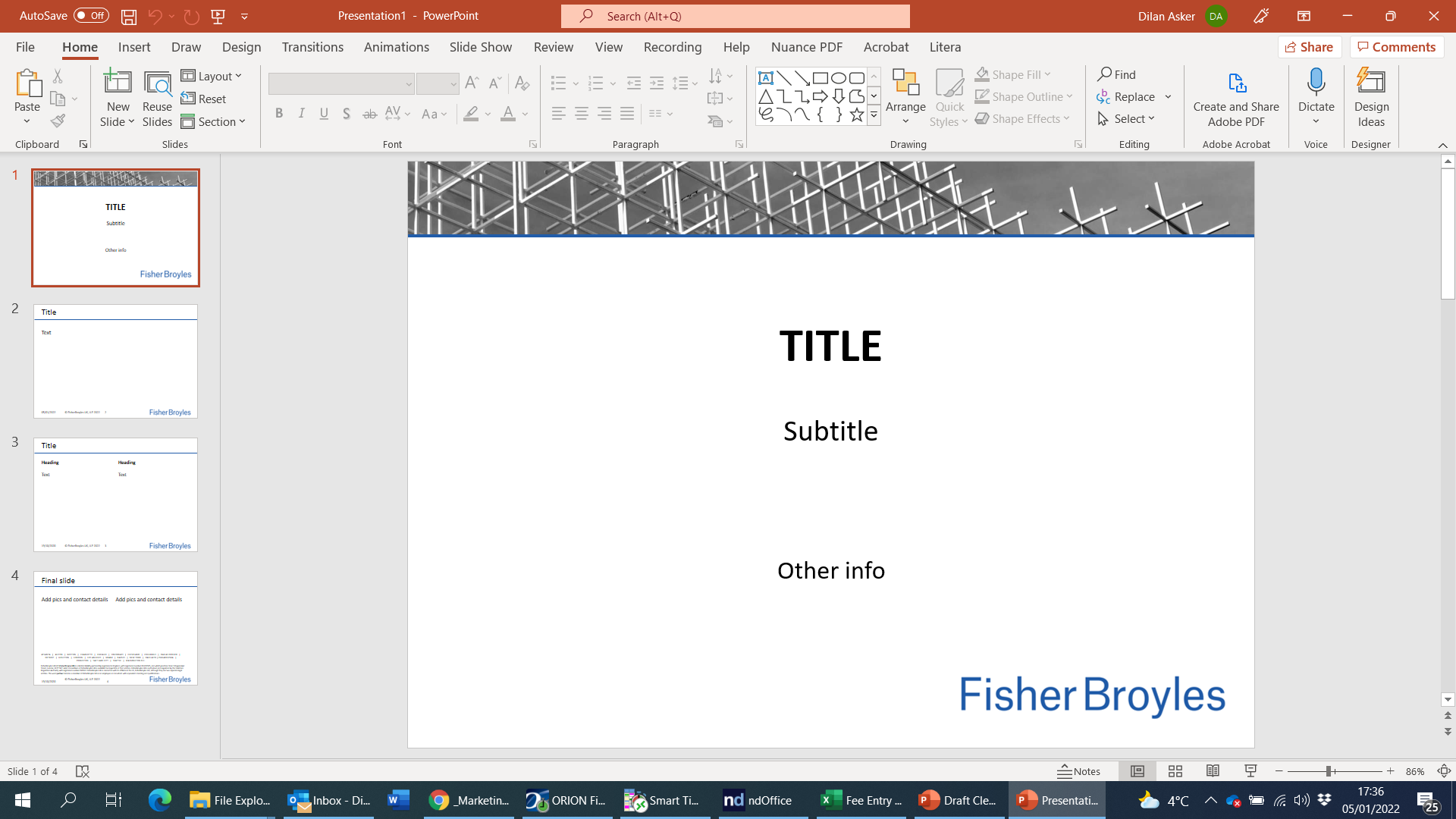 21/04/2022
© FisherBroyles UK, LLP 2022
4
Questions for you and your organisation
Can I list and describe the main sources of potential (or previous) harm or damage?
What leading metrics do we track to ensure that our injury prevention mechanisms are robust?
How do we know whether we are building strong safety leadership at all levels and creating a good safety culture?
Does the company maintain a sense of vulnerability to accidents or is it becoming complacent?
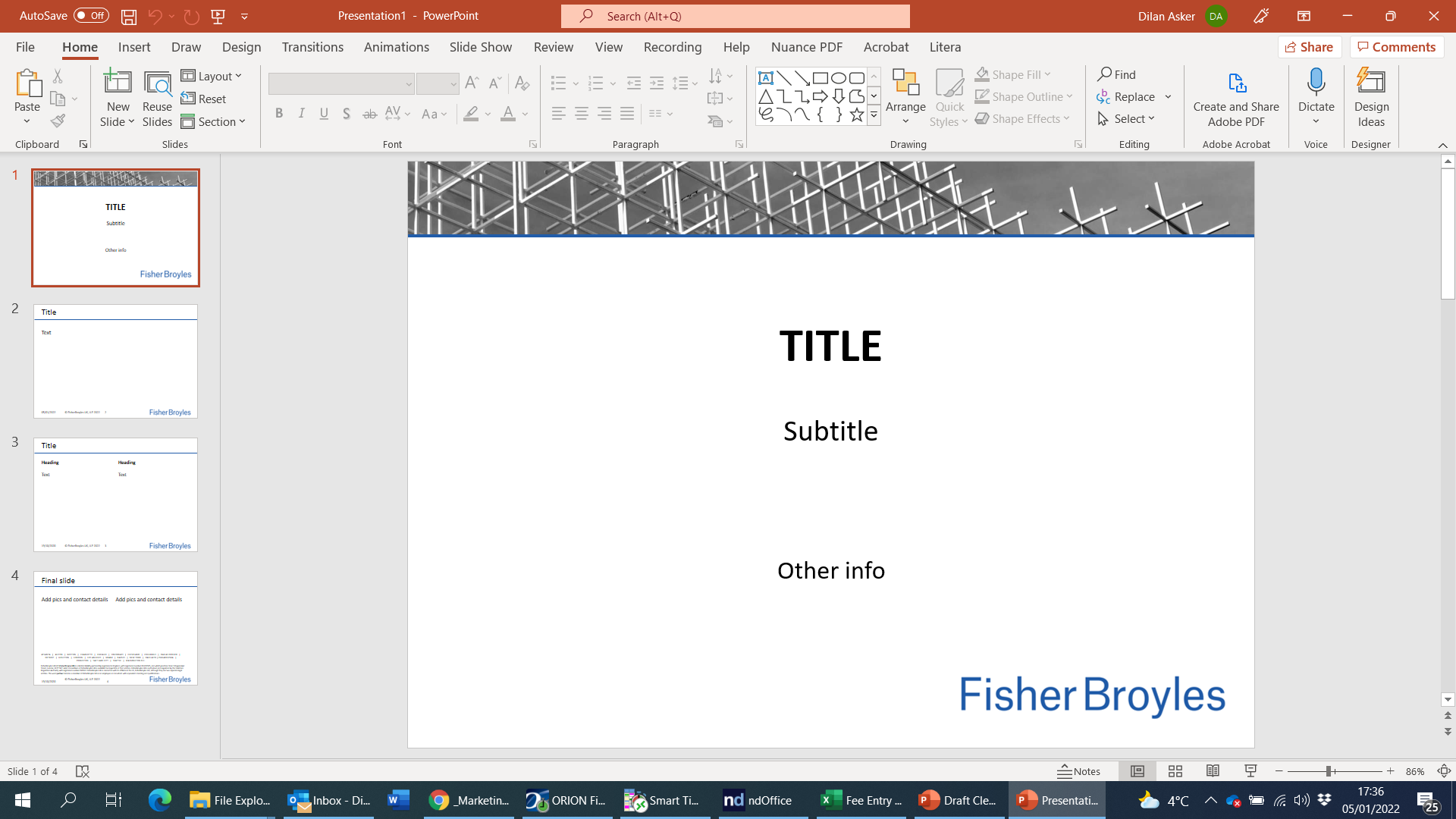 21/04/2022
© FisherBroyles UK, LLP 2022
5
Key Learning from Cases investigated and prosecuted
Suitable and sufficient Risk Assessments
Managing Subcontractors
Competence and training 
Supervision and site leadership 
Culture
Complacency
Communication – not “I thought” 
Avoid “I was trying to help”
21/04/2022
© FisherBroyles UK, LLP 2022
6
Current topics
Mental Health 

Impact of long Covid 

Hybrid Working 

ESG – opportunity for safety 

Building Safety Bill
21/04/2022
© FisherBroyles UK, LLP 2022
7
Living with Covid
Back to basics 

Manual handling/work from height/slips trips falls 

Induction /training/refresher training 

Staff turnover – at what level ? 

Audits – do they provide assurance ?
21/04/2022
© FisherBroyles UK, LLP 2022
8
Hybrid Working
Is there a policy ? 

How is it structured ? 

How is it shared/trained?

Is it effective ?

Competition  Authorities announced spot check on people’s homes – will HSE do this ?
21/04/2022
© FisherBroyles UK, LLP 2022
9
Fisher Broyles spring newsletter
Incident investigations – how reported to Board ?

How are investigation reports reviewed and approved ?

How is the quality of an investigation report assessed ?

Do organisations learn from incident investigation reports ?
21/04/2022
© FisherBroyles UK, LLP 2022
10
RIDDOR reporting of COVID-19
What not to report
Cases of disease or deaths of members of the public, patients, care home residents or service users from COVID-19.
Cases where an employee has infected another employee with coronavirus through general transmission in the workplace.
Cases where a member of the public has infected an employee with coronavirus through general transmission in the workplace, unless infection is likely to have occurred from working in an environment with a person known to have COVID-19, for example in health or social care.

What to report
RIDDOR reporting requirements relating to cases of disease, or deaths, from COVID-19 only apply where an employee has been infected with coronavirus through:
deliberately working with the virus, such as in a laboratory
being incidentally exposed to the virus
21/04/2022
11
RIDDOR reporting of COVID-19
When to report
Incidental exposure can occur when working in environments where people are known to have COVID-19, for example in a health or social care setting.

You should only make a report under RIDDOR when one of the following circumstances applies:
an accident or incident at work has, or could have, led to the release or escape of coronavirus (SARS-CoV-2). This must be reported as a dangerous occurrence
a person at work (a worker) has been diagnosed as having COVID-19 attributed to an occupational exposure to coronavirus through either deliberately working with the virus or being incidentally exposed to it. This must be reported as a case of disease due to exposure to a biological agent
a worker dies as a result of occupational exposure to coronavirus through either deliberately working with the virus or being incidentally exposed to it. This must be reported as a work-related death due to exposure to a biological agent
21/04/2022
12
PPE at work regulations have changed
On 6 April 2022 The Personal Protective Equipment at Work (Amendment) Regulations 2022 (PPER 2022) came into force. They amend the 1992 Regulations (PPER 1992).
Duties unchanged but extended.
The types of duties and responsibilities on employers and employees under PPER 1992 remain unchanged but now extend to limb (b) workers, as defined in PPER 2022.
If PPE is required, employers must ensure their workers have sufficient information, instruction and training on the use of PPE.
A limb (b) worker now has a duty to use the PPE in accordance with their training and instruction, and ensure it is returned to the storage area provided by their employer.
The PPE provided must be compatible, maintained and correctly stored. All workers must use the PPE properly following training and instruction in its use from their employer. If the PPE you provide is lost or becomes defective, your worker should report that to you.
21/04/2022
13
[Speaker Notes: More information here: https://www.hse.gov.uk/ppe/ppe-regulations-2022.htm]
What do these PPE changes mean for you?
The PPE regulation changes in PPER 2022 are centred around a definition of ‘worker’ that replaces the old terminology of ‘employee’ used in the 1992 regulations.
This means that the duties for employers have not changed for those on a direct contract of employment. However, due to the changes within the PPER 2022, more people may now fall into the category of ‘worker’ and so those contracting or engaging them to complete works on a personal basis may be required to provide PPE and training on the use of that PPE.
For those who are genuinely self-employed, there’s no requirement for the person contracting the work to provide them with PPE.
In summary, all workers (including employees and those who previously were regarded as ‘casual’ and similar terms) must now be provided with PPE and trained on using that PPE, unless they are genuinely self-employed.
21/04/2022
14
Sentinel Health Care Ltd fined £167k for H&S breaches
Facts:
In April 2017 Mr Clegg was admitted as a resident of Fordinbridge Care Home, one of Sentinel’s five homes. 
Six months later, Mr Clegg, sadly died in hospital from Legionella Pneumonia, a complication arising from exposure to Legionella bacteria.
Coroners’ inquest conducted following Mr Clegg’s death concluded that he had contracted the Legionella bacteria at Fordinbridge.
The Care Quality Commission launched a criminal investigation into Sentinel Health Care, resulting in the company pleading guilty to two charges under the Health and Social Care Act 2008 (Regulated Activities) Regulations 2014.
Held: 
Sentinel had failed in respect of Regulation 22(2)(a) and (b), the company was fined £150,000 and ordered to pay £17,500 in prosecution costs and a £170 victim surcharge.
21/04/2022
15
[Speaker Notes: More about the case: https://www.kingsleynapley.co.uk/insights/blogs/criminal-law-blog/care-home-ordered-to-pay-167670-for-health-and-safety-breaches 

Case in 2020.]
NHS trust is fined more than £300,000 following falls in hospital (2017)
An NHS trust has been fined more than £300,000 after five elderly patients died from falls.

Facts:
Shrewsbury and Telford Hospital NHS Trust admitted failing to ensure the safety of the five elderly people following a prosecution brought by the HSE.
There was a series of failings at the trust included inadequate assessments of patients and poor information sharing by staff at the point of a shift change was insufficient.
It is not the first time the trust has been in court for breaching health and safety rules. The trust was fined £50,000 at Shrewsbury Crown Court in 2010 patient fell out of bed at Princess Royal Hospital and died. The trust was prosecuted after an investigation found the hospital had failed to provide the man with a bed rail that would have prevented the fall.

Held: 
The court fined the trust £333,333 and ordered the authority to pay costs of £130,000 to the HSE.
The judge in the case told hospital bosses that had they been a private company  the starting level for the fine would have been £1m.
21/04/2022
16
[Speaker Notes: More about the case: https://www.dailymail.co.uk/news/article-5131009/NHS-trust-fined-300-000-safety-breaches.html 
This is a 2017 case.]
Hospital investigated following breach of safety law over staff PPE
Facts:
Furness General Hospital in Barrow, breached health and safety laws leading to the death of a radiographer who died after contracting Covid. 

Found:
HSE said the breach concerned the personal protective equipment (PPE) issued to staff by the trust.
HSE inspectors identified a breach of health and safety law resulting in formal written advice to the trust.
The investigation identified that not all persons had received adequate face fit testing to ensure that the masks, worn as protective equipment for certain procedures, formed a tight seal to the face.
21/04/2022
17
[Speaker Notes: 2021 case

More info about case: https://www.barbour-ehs.com/blog/breached-safety-law-ppe/ 

https://www.bbc.co.uk/news/uk-england-cumbria-58886713]
Trust fined due to "fundamentally unsafe" practices
Facts:
Oxleas NHS Foundation Trust has been fined £300,000 after a patient stabbed two healthcare workers, causing significant injuries.

The HSE identified the following as features being relevant to the incident:
No patient specific risk assessments had been carried out despite it being routine to accept high-risk patients
The use of knives on the acute ward was "fundamentally unsafe" 
The patient had a history of schizoaffective disorder and violence 
There was no proper training in search techniques 
There was a previous incident where a nurse was doused with boiling water in an unprovoked attack in a therapy session

Held:
At Woolwich Crown Court, the Trust pleaded guilty to two breaches of the Health and Safety at Work etc. Act 1974 for failing to manage the risk of inpatients and failing to provide all necessary health and safety information to a third party. It was fined £300,000 on the 20 December 2018 and ordered to pay £28,000 costs.
21/04/2022
18
[Speaker Notes: More information about the case: https://dwfgroup.com/en/news-and-insights/insights/2019/2/nhs-trust-fined#:~:text=NHS%20Trust%20fined-,NHS%20Trust%20fined%20%C2%A3300%2C000%20due%20to%20%22fundamentally%20unsafe%22%20practices,over%20identifying%20and%20addressing%20risks.&text=Oxleas%20NHS%20Foundation%20Trust%20has,healthcare%20workers%2C%20causing%20significant%20injuries.]
Questions
Questions
21/04/2022
© FisherBroyles UK, LLP 2022
19
Final slide
Anne Davies, Partner
E: anne.davies@fisherbroyles.com
T: 07833 093965
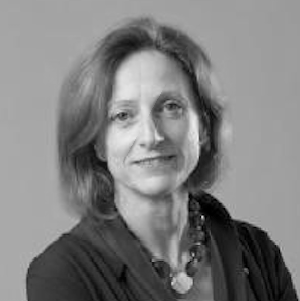 ATLANTA   |   AUSTIN   |   BOSTON   |   CHARLOTTE   |   CHICAGO   |   CINCINNATI   |   CLEVELAND   |   COLUMBUS   |   DALLAS DENVER   |   DETROIT   |   HOUSTON   |   LONDON   |   LOS ANGELES   |   MIAMI   |   NAPLES   |   NEW YORK   |   PALO ALTO | PHILADELPHIA   |   PRINCETON   |   SALT LAKE CITY   |   SEATTLE   |   WASHINGTON D.C.
FisherBroyles UK LLP (FisherBroyles UK) is a limited liability partnership registered in England, with registered number OC426505, and which practices from 1 Ropemaker Street, London, EC2Y 9HT. A list of members of FisherBroyles UK is available for inspection at that address. FisherBroyles UK is authorised and regulated by the Solicitors Regulation Authority with registered number 658162. FisherBroyles UK is connected with its affiliate in the US, FisherBroyles LLP, although they are two separate legal entities. The word partner denotes a member of FisherBroyles UK or an employee or consultant with equivalent standing and qualifications.
21/04/2022
© FisherBroyles UK, LLP 2022
20